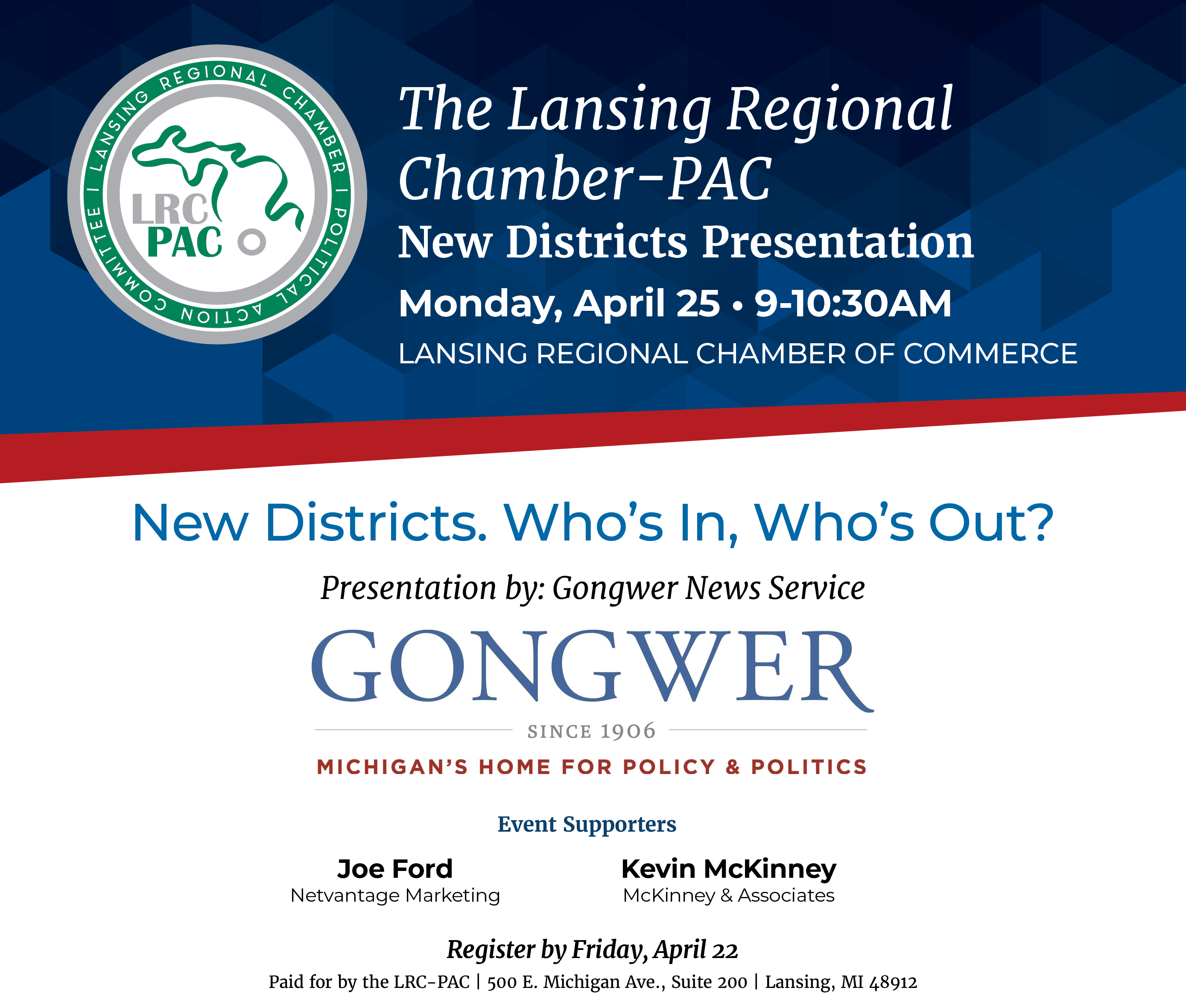 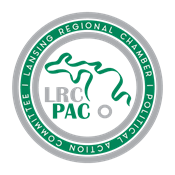 New Congressional Districts
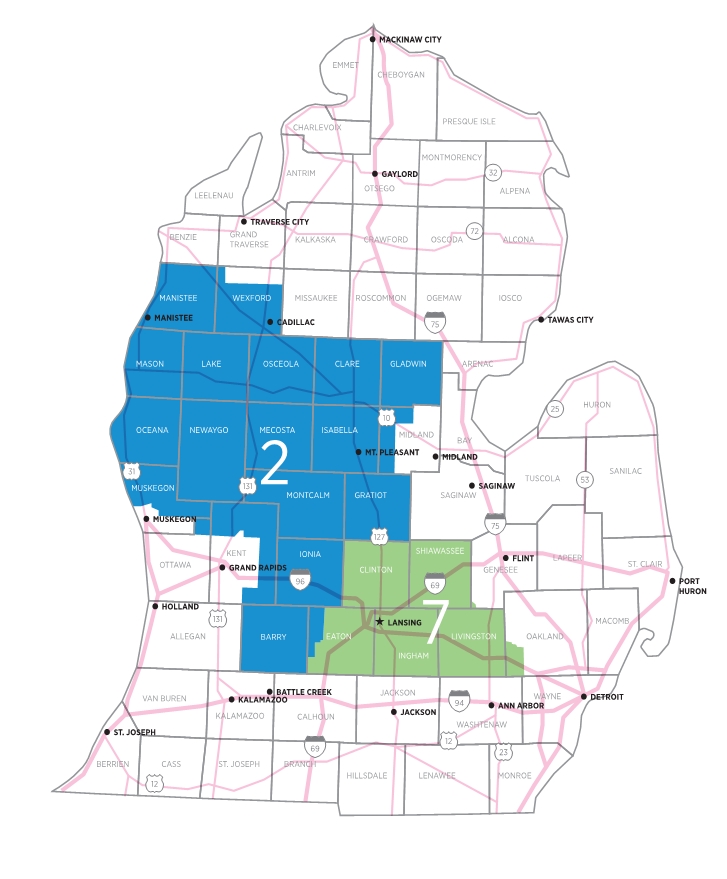 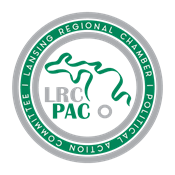 Paid for by the LRC-PAC | 500 E. Michigan Avenue Suite 200 | Lansing, MI 48912
New State Senate Districts
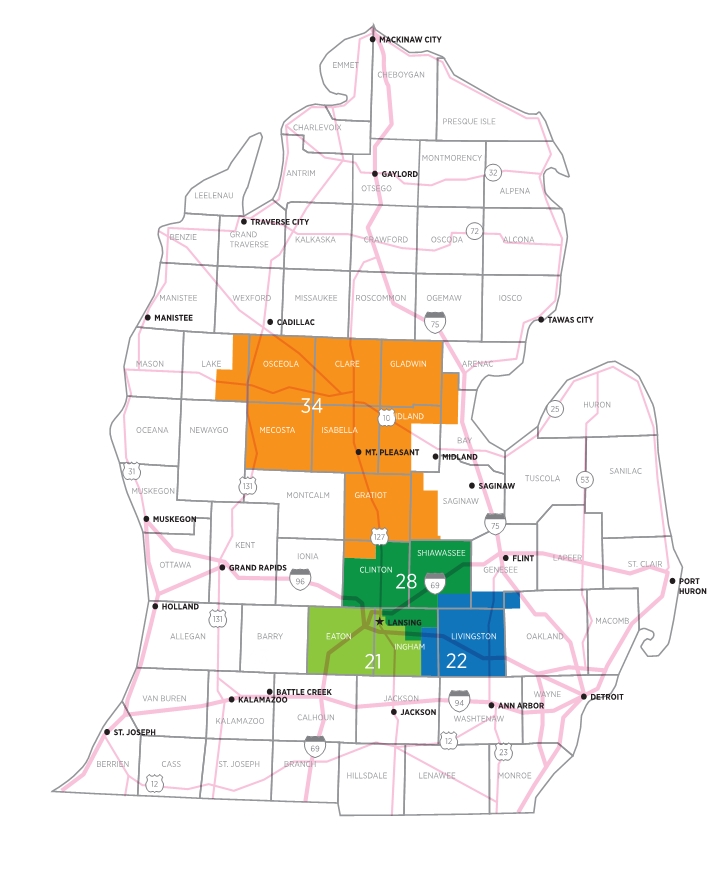 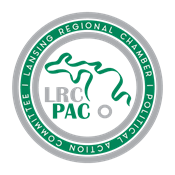 Paid for by the LRC-PAC | 500 E. Michigan Avenue Suite 200 | Lansing, MI 48912
New State House Districts
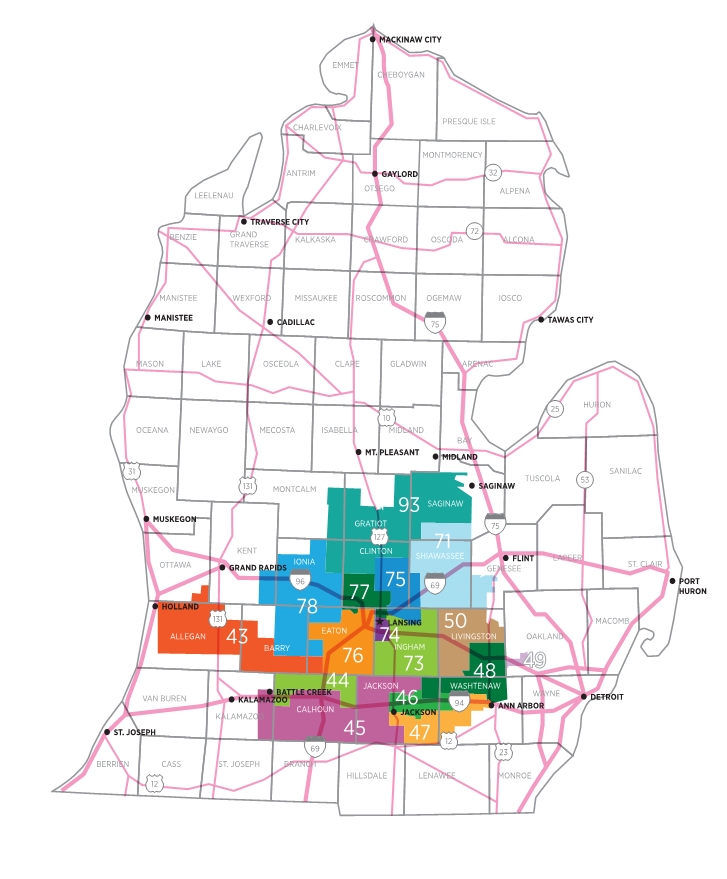 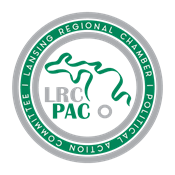 Paid for by the LRC-PAC | 500 E. Michigan Avenue Suite 200 | Lansing, MI 48912